Pathologie
Ziekteleer
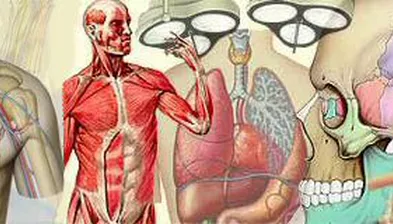 Wat is pathologie
Pathos = ziekte, ziekelijk
Logos = leer, kennis

“Leer van de ziektes”

Ziekteleer.
Gezondheid
De huidige definitie van de WHO stelt dat gezondheid:
“een toestand van volledig fysiek, geestelijk en sociaal welbevinden is en niet louter het ontbreken van ziekte of gebrek” (1948)

Modernere definitie:
Gezondheid is het vermogen zich aan te passen en een eigen regie te voeren, in het licht van de fysieke, emotionele en sociale uitdagingen van het leven.
Wat is ziek?
Wanneer voel je je ziek?

Beleving
Cultuur
Godsdienst
Beleving
Verschilt per persoon.
Persoonlijkheid, karakter, aanleg, geslacht.
Verantwoordelijkheid.
Cultuur + Godsdienst
Soms worden zaken als een ziekte beschouwd in verschillende culturen of religies. Bijvoorbeeld seksuele geaardheid.
Afwijkend gedrag wordt ook vaak zo bekeken.
Definitie
Ziekteleer gaat over objectief vast te stellen ziektes.
Een definitie van ziekte is:


“ Ziekte is een lichamelijke of geestelijke stoornis in het functioneren van een organisme, niet veroorzaakt door letsel.”
Letsel
Is letsel ook een ziekte?

Wanneer je een been hebt gebroken mag je een tijdje niet veel doen, zonder dat je je ziek voelt.

Letsel is schade aan of in het lichaam door geweld van buiten.
Niet alleen door mishandeling, misdaad of oorlog maar ook door verkeersongeluk, val van de fiets, sporten, verbranding, klussen,enz.

Geweld kan ook psychische schade veroorzaken.
Indeling van ziekten
Ziekten kun je indelen naar:
Lichamelijk en geestelijk
Specialisme
Doelgroep
Kort of Langdurend (chronisch)
Besmettelijk of niet besmettelijk.
Lichamelijk en geestelijk
Somatisch en psychisch
Psychosomatisch (het één beïnvloed het ander)
Psychopathologie
Specialisme
Kennis over ziekten en behandeling van ziekten is steeds complexer geworden. Daarom zijn er medisch specialismen ontstaan.

Ziekten van het zenuwstelsel – neurologie
Ziekten van het hart – cardiologie
Keel, neus en oorziekten (KNO)
Maag, darm en leverziekten (MDL)
Huidziekten – dermatologie
Botziekten – orthopedie
Bloedziekten – hematologie
Ziekten van de vrouwelijke geslachtsorganen - gynaecologie
Doelgroepen
Bekende doelgroepen met betrekking tot ziekten zijn:


Kinderen met kinderziektes – kinderarts
Ouderen met ouderdomsziektes - geriater
Visie op ziekte
Traditionele benadering
Min of meer aanvaarde alternatieve benadering
Andere alternatieve benaderingen
Traditionele benadering
Nadruk op de ziekte en lichamelijke functies
Wetenschappelijk onderzoek en bewijs.

Holistische mensvisie: sociale, geestelijke en lichamelijke aspecten zijn met elkaar verweven en beïnvloeden elkaar.
(min of meer geaccepteerde) alternatieve benaderingen
Geen wetenschappelijke onderbouwing / bewijzen.
Geen erkenning door traditionele benadering.
In sommige gevallen wel werkzaam, als zodanig ook vergoed door verzekering.


Homeopathie: bevorderd het zelfherstellend vermogen van het lichaam door toedienen van natuurlijke stoffen 
Acupunctuur: stimuleren of onderbreken van energiebanen in het lichaam. Eeuwenoude chinese geneeskunst.

Aurahealing, hypnotherapie, gebedsgenezing, haptonomie, voetreflexologie, enz.
Ziekte verloop
Het proces kent drie fasen:

1. Het begin
2. De behandeling
3. Het eind, de afloop
1. Het begin van het ziekteproces
Sommige ziekten beginnen ACUUT
Andere ziekten beginnen SLUIMEREND

Ziekte verschijnselen noem je SYMPTOMEN
Een aantal bijhorende symptomen noem je SYNDROOM
2. De behandeling
Als de symptomen duidelijk zijn en (eventueel) verder onderzoek heeft plaatsgevonden kan een arts de diagnose stellen.

Als duidelijk is om welke ziekte het gaat kan de arts in dit stadium een prognose geven. Dit is slechts een indicatie. Sommige zijn met zekerheid te voorspellen.
3. Het eind, De afloop
De ziekte verdwijnt volledig op korte of wat langere termijn
 De ziekte verdwijnt, maar er blijven wel restverschijnselen
 De ziekte verdwijnt (gedeeltelijk) niet en is blijvend (chronisch)
 De ziekte verdwijnt niet, is blijvend en wordt erger (progressief)
De ziekte gaat over maar komt na verloop van tijd steeds weer terug (recidief)
De ziekte gaat over maar er is een beperking ontstaan door het proces
 De ziekte is niet te genezen en eindigt binnen een bepaalde tijd in overlijden
Oorzaken van ziekten
Je kunt in grote lijnen onderscheid maken tussen:


1.Endogene factoren: Factoren in het lichaam zelf
2.Exogene factoren: Factoren buiten het lichaam
Endogene factoren:
Aangeboren oorzaken
Erfelijkheid 
Steriele ontsteking 
Ziekte van het auto-immuunsysteem
Ongezond leven
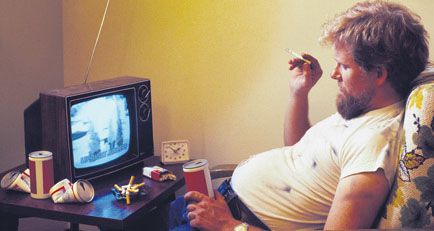 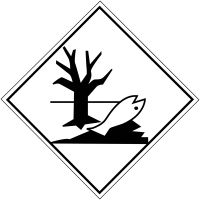 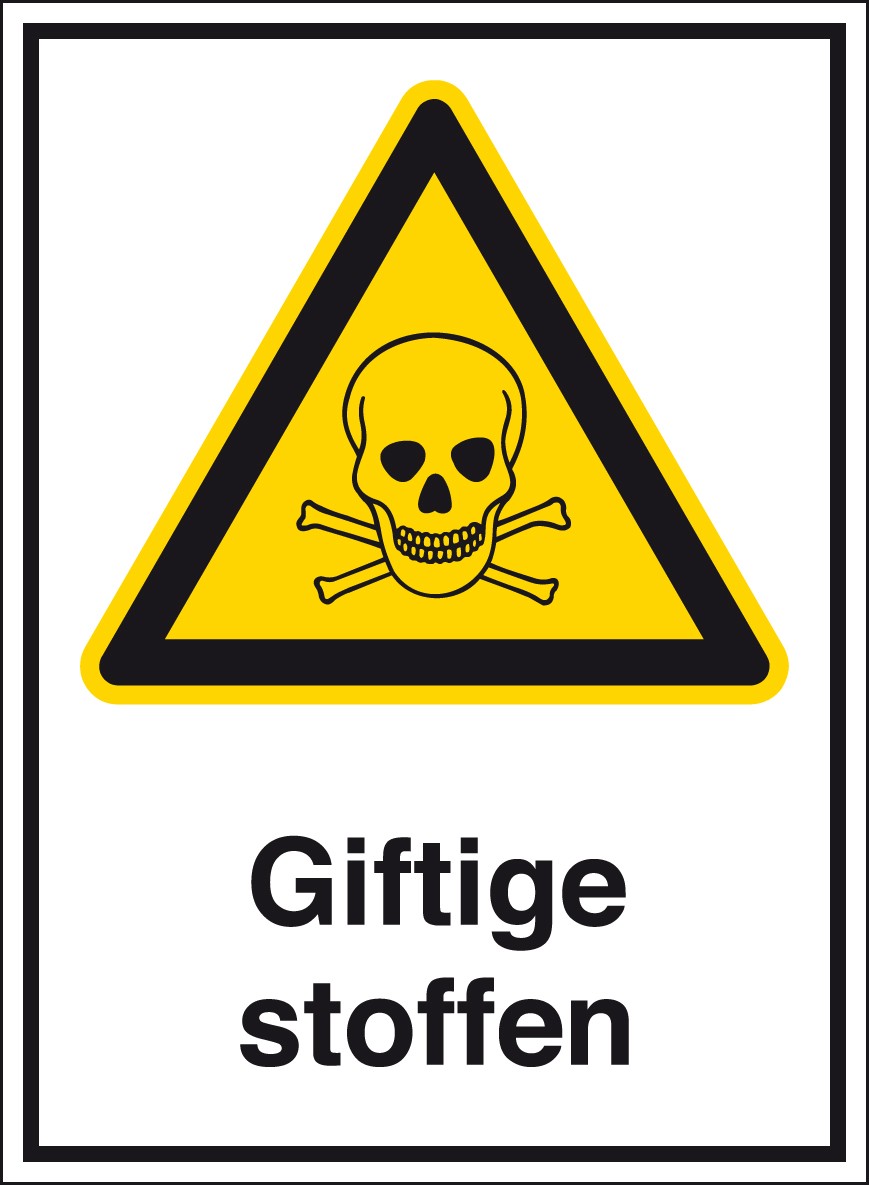 Exogene factoren:
Micro-organismen: Bacteriën, virussen, schimmel
Slechte hygiënische omstandigheden
Straling die cellen beschadigt en vernietigd (zoals radioactieve    straling)
Inslikken of inademen van giftige stoffen
Slechte voeding: Te kort aan noodzakelijke voedingsstoffen
Schadelijke producten gebruiken: teveel alcohol, drugs sigaretten
Diagnose
Een arts stelt een diagnose aan de hand van onderzoek. 
Voor het stellen van diagnoses zijn in de loop van de tijd hulpmiddelen ontwikkelt waarin alle bekende ziektebeelden beschreven zijn met hun verschijnselen.

Voorbeelden zijn:
ICD 10 (International Classification of Diseases, versie 10)
ICF (International Classification of Functioning, disability and health)
DSM V (Diagnostic and Statistical Manual of mental disorders, versie 5)
EBP of PBE
Evidence Based Practice:

Handelen op basis van de best beschikbare informatie over het effect van het handelen. (onderzoek, publicaties, feedback, kennis en ervaring)


Practice Based Evidence:

Doen wat werkt, ontdekken wat werkt in de praktijk, zonder wetenschappelijke onderbouwing.